CSE 311  Foundations of Computing I
Lecture 28
Computability Review, Course Summary
Spring 2013
1
Announcements
Hand in Homework 8 now
Pick up all old homework now
Review session
Sunday, June 9, 4 pm, EEB 125 
List of Final Exam Topics and sampling of some typical kinds of exam questions on the web
Bring your questions to the review session!
Final exam
Monday, June 10, 2:30-4:20 pm,  MGH 389
2
What makes the Halting Problem and related problems hard?
Figuring out in some finite time something about what might happen in the infinite # of steps that a general computation might take
e.g. having H(<P>,x) output 0 when P doesn’t halt on x

The following program does exist and won’t generate any contradiction
Function V(x):
if U(x,x) halts then
while (true); /* loop forever */
else
no-op; /* do nothing and halt */
endif
3
The “Always Halting” problem
Suppose we had a TM A for the Always Halting problem
x
Convert
Q
1 if P(x) halts
0 if P(x) does         not halt
A
We designed Q based on <P> and x so that:
     <Q> always halts ⇔  <P> halts on input x

So.. if A exists then we get a program H for the
ordinary halting problem, which we know can’t exist so A
can’t exist
P
… 
a←x 
…
… 
Read(a)
…
4
The “Always ERROR” problem
Suppose we had a TM E for the ERROR problem
R
Convert’
1 if Q always          halts
0 if Q does not      always halt
E
We designed R based on <Q> so that:
     <R> always prints “ERROR” ⇔  <Q> always halts

So.. if E exists then we get a program A for the
Always Halts problem, which we know can’t exist so E
can’t exist
Q
Q’s code 
…
end of Q
Q’s code 
…
end of Q
Print ERROR
5
A general phenomenon: Can’t tell a book by its cover
Rice’s Theorem: In general there is no way to tell anything about the input/output (I/O) behavior of a program P just given its code <P>!
6
Quick lessons
Don’t rely on the idea of improved compilers and programming languages to eliminate major programming errors
truly safe languages can’t possibly do general computation
Document your code!!!!
there is no way you can expect someone else to figure out what your program does with just your code ....since....in general it is provably impossible to do this!
7
CSE 311  Foundations of Computing I
Spring 2013
Course Summary
8
About the course
From the CSE catalog:
CSE 311 Foundations of Computing I (4) Examines fundamentals of logic, set theory, induction, and algebraic structures with applications to computing; finite state machines; and limits of computability. Prerequisite: CSE 143; either MATH 126 or MATH 136. 
What this course is about:
Foundational structures for the practice of computer science and engineering
9
Propositional Logic
Statements with truth values
The Washington State flag is red
It snowed in Whistler, BC on January 4, 2011.
Rick Perry won the Iowa straw poll
Space aliens landed in Roswell, New Mexico
If n is an integer greater than two, then the equation an + bn = cn has no solutions in non-zero integers a, b, and c.
Propositional variables: p, q, r, s, . . . 
Truth values: T for true,  F for false
Compound propositions
Negation (not)         p
Conjunction (and)  p  q
Disjunction (or)      p  q
Exclusive or           p  q
Implication             p  q
Biconditional          p  q
10
English and Logic
You cannot ride the roller coaster if you are under 4 feet tall unless you are older than 16 years old
q: you can ride the roller coaster
r: you are under 4 feet tall
s: you are older than 16
( r   s)   q
11
Logical equivalence
Terminology:  A compound proposition is a
Tautology if it is always true
Contradiction if it is always false
Contingency if it can be either true or false
p   p

p  p

(p  q)  p

(p  q)  (p   q)  ( p  q)  ( p   q)
12
Logical Equivalence
p and q are logically equivalent iff          		                          p  q is a tautology
The notation p  q denotes p and q are logically equivalent


De Morgan’s Laws:
 (p  q)   p   q
 (p  q)   p   q
13
Digital Circuits
Computing with logic
T  corresponds to 1 or “high” voltage 
 F corresponds to  0 or “low” voltage

Gates 
Take inputs and produce outputs
Functions
Several kinds of gates
Correspond to propositional connectives
Only symmetric ones (order of inputs irrelevant)
14
Combinational Logic Circuits
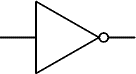 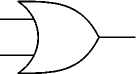 OR
Wires can send one value to multiple gates
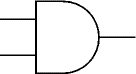 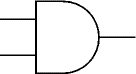 AND
AND
15
A simple example: 1-bit binary adder
Cin
Cout
Inputs: A, B, Carry-in
Outputs: Sum, Carry-out
A	A	A	A	A
B	B	B	B	B
S	S	S	S	S
A
S
B
A	B	Cin	Cout	S
0	0	0	    0	0	1	   	   
0	1	0	    
0	1	1
1	0	0	    1	0	1	   	   
1	1	0	    
1	1	1
Cout
0
0
0
1
0
1
1
1
0
1
1
0
1
0
0
1
Cin
Cout = B Cin  +  A Cin  +  A B
S = A’ B’ Cin + A’ B Cin’ + A B’ Cin’ + A B Cin   = A’ (B’ Cin + B Cin’ ) + A (B’ Cin’ + B Cin )
   = A’ Z + A Z’   = A xor Z = A xor (B xor Cin)
16
Boolean algebra
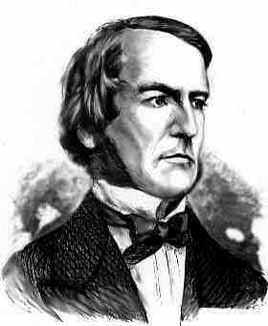 An algebraic structure consists of
a set of elements B
binary operations { + , • }
and a unary operation { ’ }
such that the following axioms hold:
	1. the set B contains at least two elements: a, b2. closure:	a + b   is in B	a • b   is in B3. commutativity:	a + b = b + a	a • b = b • a4. associativity:	a + (b + c) = (a + b) + c	a • (b • c) = (a • b) • c5. identity:	a + 0 = a	a • 1 = a6. distributivity:	a + (b • c) = (a + b) • (a + c)	a • (b + c) = (a • b) + (a • c)7. complementarity:	a + a’ = 1	a • a’ = 0
George Boole – 1854
17
A	B	C	F	F’0	0	0	0	1
0	0	1	1	0
0	1	0	0	1
0	1	1	1	0
1	0	0	0	1
1	0	1	1	0
1	1	0	1	0
1	1	1	1	0
+ A’BC
+ AB’C
+ ABC’
+ ABC
A’B’C
Sum-of-products canonical forms
Also known as disjunctive normal form
Also known as minterm expansion
F =  001      011      101       110       111
F =
F’ = A’B’C’ + A’BC’ + AB’C’
18
Predicate Calculus
Predicate or Propositional Function
A function that returns a truth value
“x is a cat”
“student x has taken course y”
“x > y”
 x P(x) : P(x) is true for every x in the domain
  x P(x) : There is an x in the domain for which P(x) is true
Prime(65353)
19
Statements with quantifiers
Domain:
Positive Integers
 x (Even(x)  Odd(x))

 x (Even(x)  Prime(x))

 x  y (Greater(y, x)  Prime(y))

 x (Prime(x)  (Equal(x, 2)  Odd(x))

 x  y(Equal(x, y + 2)  Prime(x)  Prime(y))
Even(x)
Odd(x)
Prime(x)
Greater(x,y)
Equal(x,y)
20
Proofs
Start with hypotheses and facts
Use rules of inference to extend set of facts
Result is proved when it is included in the set
21
Simple Propositional Inference Rules
∴  p p
Excluded middle 

Two inference rules per binary connective one to eliminate it, one to introduce it.
p  q 
∴ p, q
p, q   
∴ p  q
p           
∴ p  q, q  p
p  q , p
∴ q
pq  
∴ pq
p, pq
∴  q
Direct Proof Rule
22
Inference Rules for Quantifiers
P(c) for some c
∴  x P(x)
 x P(x)        
∴ P(a) for any a
“Let a be anything”...P(a)
∴  x P(x)
 x P(x)               
∴ P(c) for some special c
23
Even(x)  y  (x=2y)     
Odd(x)  y  (x=2y+1)
Domain: Integers
Even and Odd
Prove: “The square of every odd number is odd”
    English proof of: x (Odd(x)Odd(x2))

   Let x be an odd number.
   Then x=2k+1 for some integer k (depending on x)
   Therefore x2=(2k+1)2= 4k2+4k+1=2(2k2+2k)+1.
   Since 2k2+2k is an integer, x2 is odd.   
24
Characteristic vectors
Let U = {1, . . ., 10}, represent the set {1,3,4,8,9} with 


Bit operations: 
0110110100  0011010110 = 0111110110
ls –l
    drwxr-xr-x ... Documents/
    -rw-r--r-- ... file1
1011000110
25
One-time pad
Alice and Bob privately share random n-bit vector K 
Eve does not know K

Later, Alice has n-bit message m to send to Bob
Alice computes  C = m  K
Alice sends C to Bob
Bob computes m = C  K which is (m  K)  K

Eve cannot figure out m from C unless she can guess K
26
Arithmetic mod 7
a +7 b = (a + b) mod 7
a 7 b = (a  b) mod 7
27
Division Theorem
Let a be an integer and d a positive integer.  Then there are unique integers q and r, with 0 ≤ r < d, such that a = dq + r.
q = a div d            r = a mod d
28
Modular Arithmetic
Let a and b be integers, and m be a positive integer.  We say a is congruent to b modulo m if m divides a – b.  We use the notation a ≡ b (mod m) to indicate that a is congruent to b modulo m.
Let a and b be integers, and let m be a positive integer.  Then a ≡ b (mod m) if and only if a mod m = b mod m.
Let m be a positive integer.  If a ≡ b (mod m) and     
c ≡ d (mod m), then
a + c ≡ b + d (mod m)    and      
ac ≡ bd (mod m)
Let a and b be integers, and let m be a positive integer.  Then a ≡ b (mod m) if and only if 
a mod m = b mod m.
29
Integer representation
Signed integer representation
Suppose -2n-1 < x < 2n-1
First bit as the sign, n-1 bits for the value

99:     0110  0011,              -18:   1001  0010

Two’s complement representation
Suppose 0 ≤ x < 2n-1,  
x is represented by the binary representation of x
-x is represented by the binary representation of 2n-x

99:     0110  0011,              -18:   1110 1110
30
Hashing
Map values from a large domain, 0…M-1 in a much smaller domain, 0…n-1
Index lookup
Test for equality
Hash(x) = x mod p  
(or Hash(x) = (ax + b) mod p)
Often want the hash function to depend on all of the bits of the data	
Collision management
31
Modular Exponentiation
Arithmetic mod 7
32
Fast exponentiationRepeated Squaring
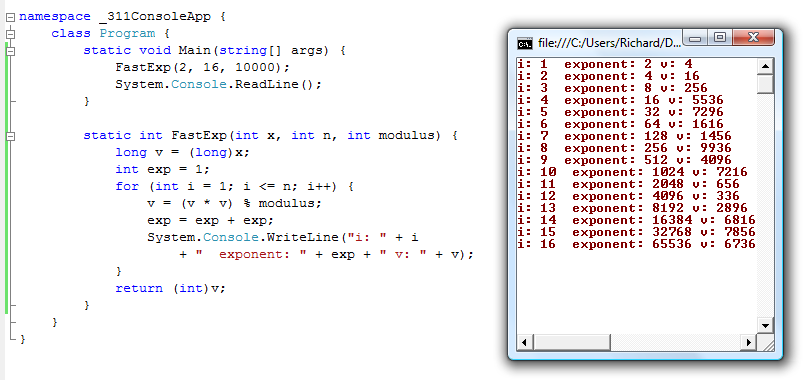 33
Primality
An integer p greater than 1 is called prime if the only positive factors of p are 1 and p.
A positive integer that is greater than 1 and is not prime is called composite.
Fundamental Theorem of Arithmetic: Every positive integer greater than 1 has a unique prime factorization
34
GCD and Factoring
a = 23 • 3 • 52 • 7 • 11 = 46,200
b = 2 • 32 • 53 • 7 • 13 = 204,750
GCD(a, b) = 2min(3,1) • 3min(1,2) • 5min(2,3) • 7min(1,1) 
                                      • 11min(1,0) • 13min(0,1)
35
Euclid’s Algorithm
GCD(x, y) = GCD(y, x mod y)
a = 98,  b = 35
int GCD(int a, int b){   /* a >= b,   b > 0 */
	int tmp;
	int x = a;
	int y = b;
	while (y > 0){
		tmp = x % y;
		x = y;
		y = tmp;
	}
	return x;
}
36
Multiplicative Inverse mod m
Suppose GCD(a, m) = 1

By Bézoit’s Theorem, there exist integers s and t such that sa + tm = 1.

s mod m is the multiplicative inverse of a:
	1 = (sa + tm) mod m = sa mod m
37
Induction proofs
P(0)
     k (P(k)  P(k+1))
  n P(n)
1. Prove P(0)
Let k be an arbitrary integer ≥ 0
           3.  Assume that P(k) is true
           4.  ...
           5.  Prove P(k+1) is true
P(k)   P(k+1)                         Direct Proof Rule
7.  k (P(k)  P(k+1))                 Intro  from 2-6
8.  n P(n)                                   Induction Rule 1&7
38
Strong Induction
P(0)
     k ((P(0)  P(1)  P(2)  …  P(k))  P(k+1))
  n P(n)
39
Recursive definitions of functions
F(0) = 0;  F(n + 1) = F(n) + 1;

G(0) = 1;  G(n + 1) =  2  G(n);

0! = 1;  (n+1)! = (n+1)  n!

f0 = 0; f1 = 1; fn = fn-1 + fn-2
40
Strings
The set * of strings over the alphabet  is defined
Basis:    S  ( is the empty string)
Recursive:  if w  *, x  , then wx  *

Palindromes: strings that are the same backwards and forwards.
Basis:  is a palindrome and any a ∈  is a palindrome
If p is a palindrome then apa is a palindrome for every a ∈ 
41
Function definitions on recursively defined sets
Len() = 0;
Len(wx) = 1 + Len(w); for w  *, x  


Concat(w, ) = w for w  *
Concat(w1,w2x) = Concat(w1,w2)x for w1, w2 in *, x  
Prove:
Len(Concat(x,y))=Len(x)+Len(y) for all strings x and y
42
Rooted Binary trees
Basis:   ●  is a rooted binary tree

Recursive Step:   If             and          are rooted 
                                                                                                    	binary trees                                                            	then so is:
T2
T2
T1
T1
43
Functions defined on rooted binary trees
size(●)=1

size(              ) = 1+size(T1)+size(T2)

height(●)=0

height(             )=1+max{height(T1),height(T2)}
T1
T1
T2
T2
Prove:
For every rooted binary tree T, size(T)  2height(T)+1 -1
44
Regular Expressions over 
Each is a “pattern” that specifies a set of strings
Basis:
,  are regular expressions
a is a regular expression for any a  
Recursive step:
If A and B are regular expressions then so are:
(A  B)
 (AB)
A*
45
Regular Expressions
0*    

0*1*

(0  1)* 
                    
(0*1*)*


(0  1)* 0110 (0  1)*


(0  1)* (0110  100)(0  1)*
46
Context-Free Grammars
Example:       S  0S0 | 1S1 | 0 | 1 | 



Example:      S  0S | S1 | 
47
Sample Context-Free Grammars
Grammar for {0n1n : n≥ 0}  all strings with same # of 0’s and 1’s with all 0’s before 1’s.


Example:       S  (S) | SS  |  
48
Building in Precedence in Simple Arithmetic Expressions
E – expression  (start symbol)
T – term   F – factor   I – identifier  N - number
E T | E+T
T F | F*T
F (E) | I | N
I  x | y | z
N 0 | 1 | 2 | 3 | 4 | 5 | 6 | 7 | 8 | 9
49
BNF for C
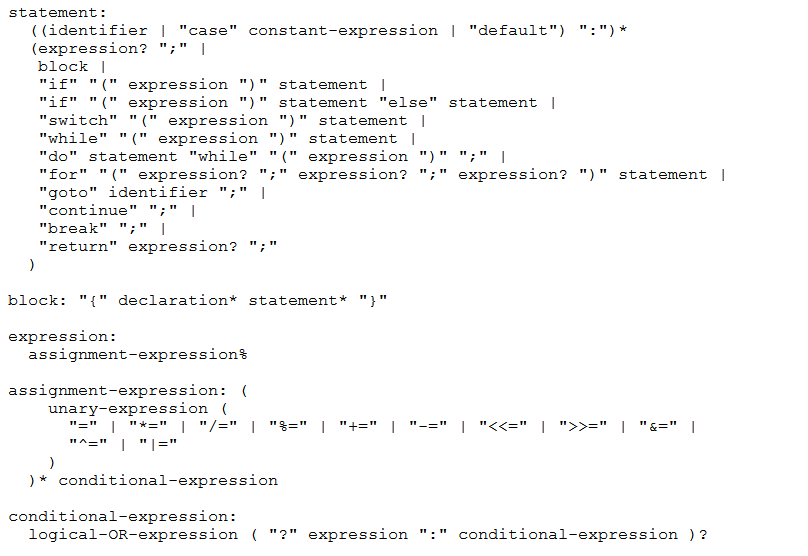 50
Definition of Relations
Let A and B be sets,  
A binary relation from A to B is a subset of A  B
Let A be a set,
A binary relation on A is a subset of A  A
Let R be a relation on A
R is reflexive iff (a,a)  R for every a  A
R is symmetric iff (a,b)  R implies (b, a) R
/
R is antisymmetric iff (a,b)  R and a  b implies (b,a)  R
R is transitive iff (a,b) R and (b, c) R implies (a, c)  R
51
Combining Relations
Let R be a relation from A to B
Let S be a relation from B to C
The composite of R and S,  S  R is the relation 
from A to C defined

S  R = {(a, c) |  b such that (a,b) R and (b,c) S}
52
Relations
(a,b) Parent:  b is a parent of a
(a,b) Sister:  b is a sister of a
Aunt = Sister  Parent
Grandparent = Parent  Parent

R2 = R  R = {(a, c) |  b such that (a,b) R and (b,c) R}

R0 = {(a,a) | a  A}
R1 = R
Rn+1 = Rn  R
S  R = {(a, c) |  b such that (a,b) R and (b,c) S}
53
n-ary relations
Let A1, A2, …, An be sets.  An n-ary relation on 
these sets is a subset of A1 A2 . . .  An.
54
Matrix representation for relations
Relation R on  A={a1, … ap}
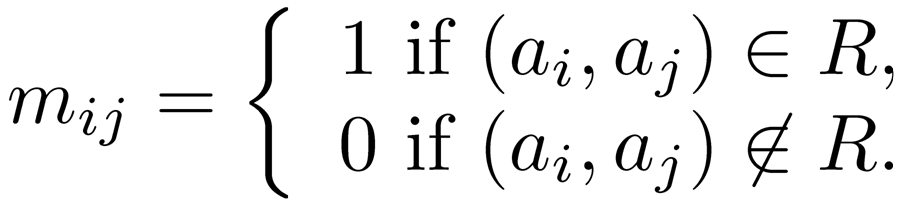 {(1, 1), (1, 2),  (1, 4),  (2,1),  (2,3), (3,2), (3, 3) (4,2) (4,3)}
55
Representation of relations
Directed Graph Representation   (Digraph)
{(a, b),  (a, a),  (b, a), (c, a),  (c, d),  (c, e) (d, e) }
c
b
a
d
e
56
Paths in relations
Let R be a relation on a set A.  There is a path of length n from a to b if and only if (a,b) Rn
(a,b) is in the transitive-reflexive closure of R if and only if there is a path from a to b.  (Note: by definition, there is a path of length 0 from a to a.)
57
Finite state machines
States
Transitions on inputs
Start state and finals states
The language recognized by a machine is the set of strings that reach a final state
1
0
0
1
1
1
s0
s1
s2
s3
0
0,1
58
Accepts strings with an odd number of 1’s and an odd number of 0’s
1
s0
s1
1
0
0
0
0
1
s2
s3
1
59
011
001
00
01
10
11
1
0
1
0
1
1
1
010
101
111
000
1
1
0
1
0
0
100
110
1
0
0
0
0
Accept strings with a 1 three positions from the end
0
1
0
1
0
1
1
1
1
1
0
0
0
0
60
Product construction
Combining FSMs to check two properties at once
New states record states of both FSMs
0,1
0,1
2
s0
s1
s1t0
2
s0t1
0
0
2
1
1
2
1
0
s0t0
s1t1
2
0
0
t1
1
2
2
1
2
2
2
s1t2
s0t2
1
1
0
1
0
1
t0
t2
0
0
2
61
State machines with output
“Tug-of-war”
R
R
R
S3
S4
S1
S2
L
R
Beep
Beep
L
L
L
62
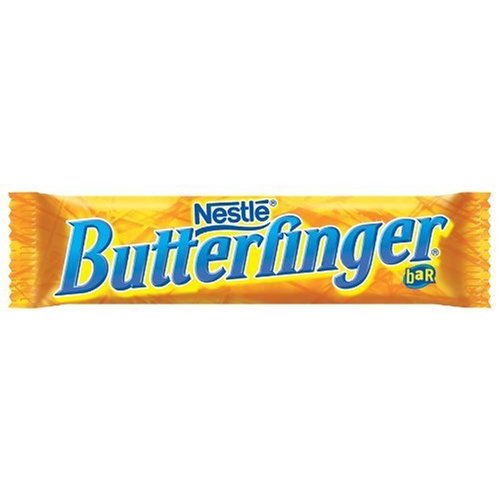 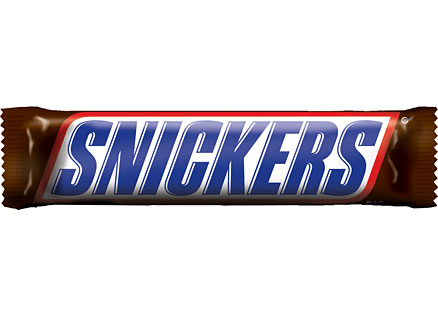 Vending Machine
Enter 15 cents in dimes or nickels
Press S or B for a candy bar
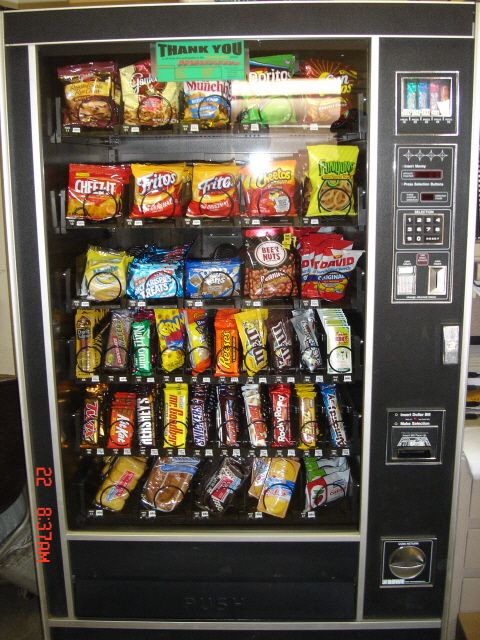 63
Vending Machine, Final Version
B,S
0
D
N
15
B,S
B,S
B,S
D
D
B
D
S
N
0’   B
5
10
N
N
N
D
15’ N
B
N
S
D
B,S
N
D
N
0”     S
B
15” D
S
D
64
0
2
S0[1]
S1
[0]
0
1
2
3
3
0
1
1
0
S2[1]
S3
[0]
1
2
2
3
3
1
2
2
3
S4[1]
S5
[0]
0
0
1
3
State minimization
Finite State Machines with output at states
0
2
S0[1]
S1
[0]
0
1
2
3
0
1,3
3
1,2
0
S2[1]
S3
[0]
1
2
3
⇒
65
Another way to look at DFAs
Definition: The label of a path in a DFA is the 
concatenation of all the labels on its edges in order
Lemma:  x is in the language recognized by a DFA iff 
x labels a path from the start state to some final state
0
0
1
1
1
s0
s1
s2
s3
0
0,1
66
Nondeterministic Finite Automaton (NFA)
Graph with start state, final states, edges labeled by symbols (like DFA) but
Not required to have exactly 1 edge out of each state labeled by each symbol  - can have 0 or >1
Also can have edges labeled by empty string 
Definition: x is in the language recognized by an NFA iff x labels a path from the start state to some final state
1
1
1
s0
s1
s2
s3
0,1
0,1
67
Nondeterministic Finite Automaton
Accepts strings with a 1 three positions from the end of the string
1
0,1
0,1
s0
s1
s2
s3
0,1
68
Building a NFA from a regular expression
(01 1)*0
0

1




0




1
69
NFA to DFA: Subset construction
0,1
0

a,b
a
1
0
1

1
1
b
c
0
1
b
c
0
0
0
0,1
1
b,c
a,b,c
0
NFA
DFA
70
The set B of binary palindromes cannot be recognized by any DFA
Consider the infinite set of strings
             S={, 0, 00, 000, 0000, ...}
Claim: No two strings in S can end at the same   	 
	 state of any DFA for B, so no such DFA can exist
Proof: Suppose nm and 0n and 0m end at the same            	  state p.   
	 Since 0n10n is in B, following 10n after state p 	 	 must lead to a final state.
            But then the DFA would accept 0m10n 
   	  which is a contradiction
71
Cardinality
A set S is countable iff we can write it as               S={s1, s2, s3, ...} indexed by ℕ
Set of integers is countable
{0, 1, -1, 2, -2, 3, -3, 4, . . .}
Set of rationals is countable
“dovetailing”

Σ* is countable
{0,1}* = {0,1,00,01,10,11,000,001,010,011,100,101,...}

Set of all (Java) programs is countable
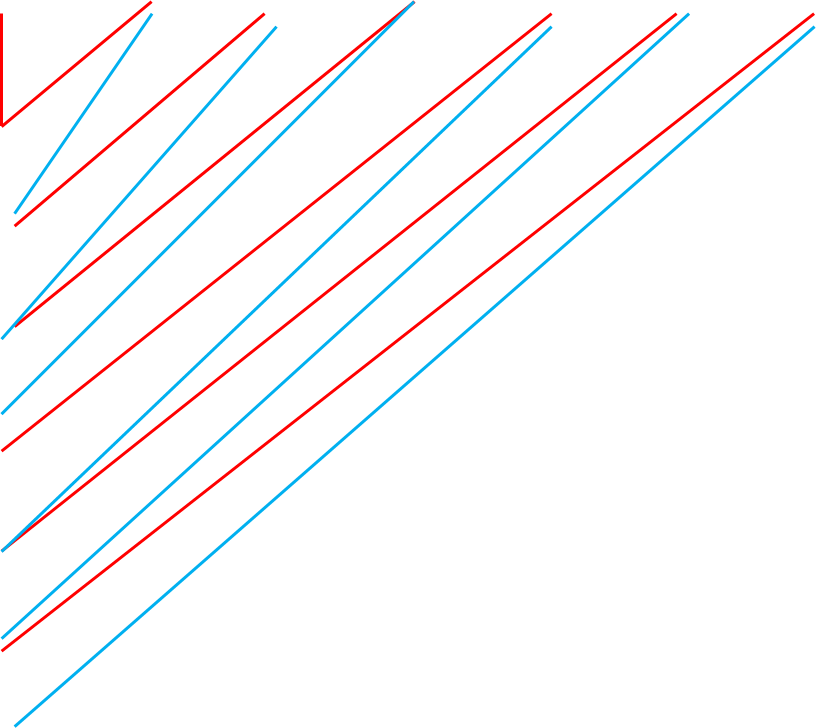 72
The real numbers are not countable
“diagonalization”
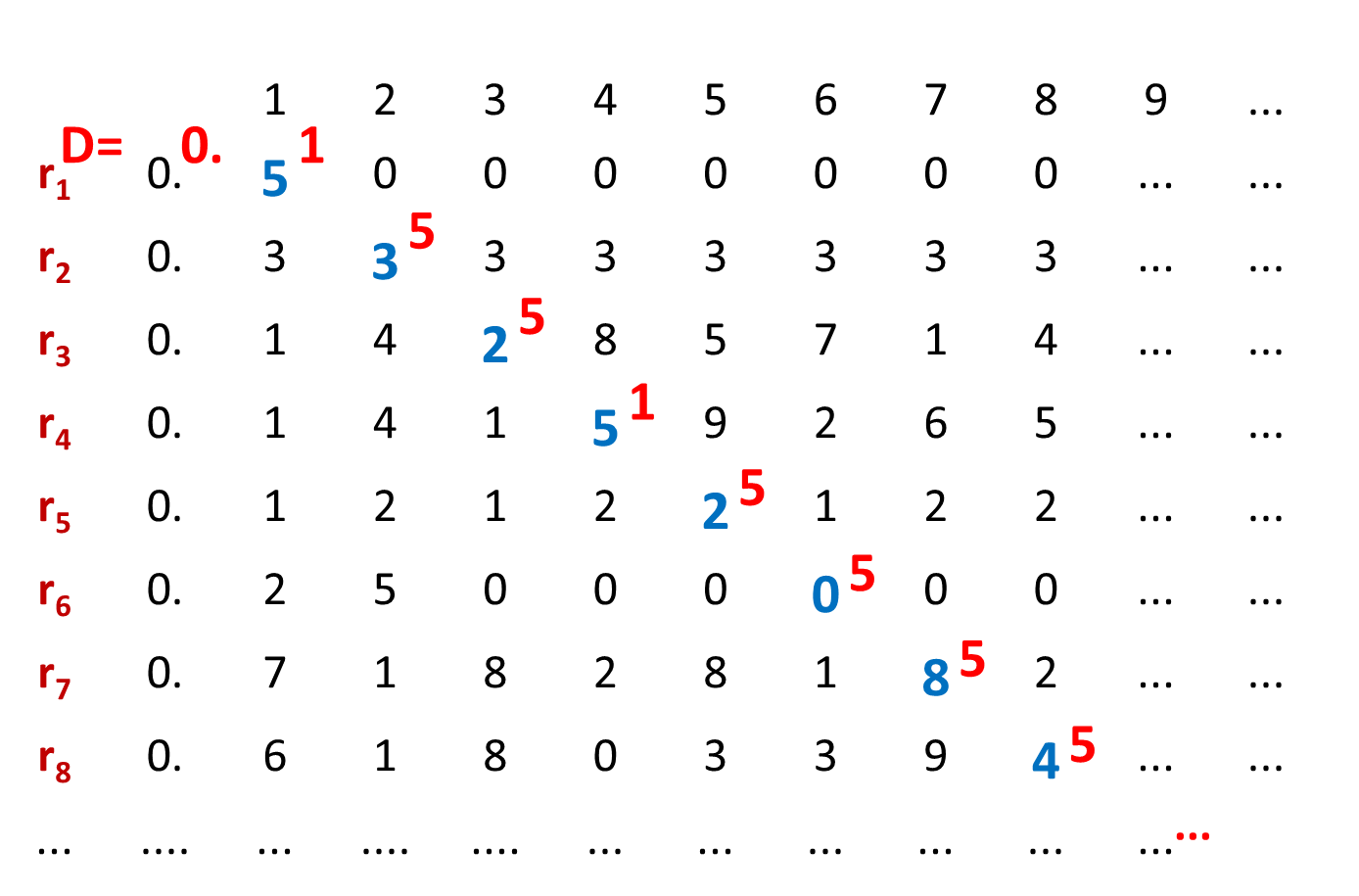 73
General models of computation
Control structures with infinite storage
Many models
	Turing machines
	Functional
	Recursion
	Java programs


Church-Turing Thesis
Any reasonable model of computation that includes all possible algorithms is equivalent in power to a Turing machine
74
What is a Turing Machine?
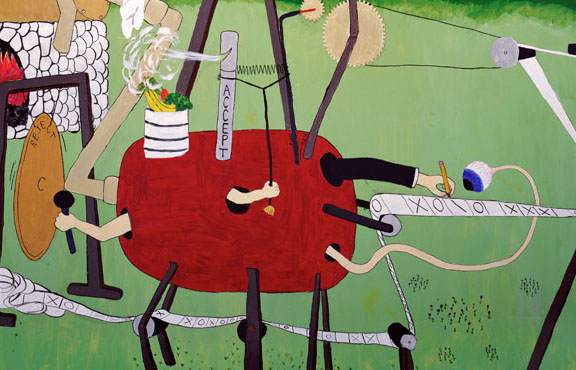 75
Halting Problem
Given: the code of a program P and an input x  	       for P, i.e. given (<P>,x)
Output: 1 if P halts on input x                  	         	         0 if P does not halt on input x

Theorem (Turing):  There is no program that solves the halting problem                 	                 “The halting problem is undecidable”
76
Suppose H(<P>,x) solves the Halting problem
Function D(x):
if H(x,x)=1 then
while (true); /* loop forever */
else
no-op; /* do nothing and halt */
endif
Does D halt on input <D>?
D halts on input <D>
⇔ H outputs 1 on input (<D>,<D>) 
        [since H solves the halting problem and so    	  	    H(<D>,x) outputs 1 iff D halts on input x]
⇔ D runs forever on input <D>
        [since D goes into an infinite loop on x iff H(x,x)=1]
77
Does a program have a divide by 0 error?
Input:  A program <P> and an input string x
Output: 1 if P has a divide by 0 error on input x
               0 otherwise
Claim: The divide by zero problem is	  undecidable
78
Program equivalence
Input:  the codes of two programs, <P> and <Q>
Output: 1 if P produces the same output   	              	                 as Q does on every input
               0 otherwise
Claim: The equivalent program  	  	     	    problem is undecidable
79
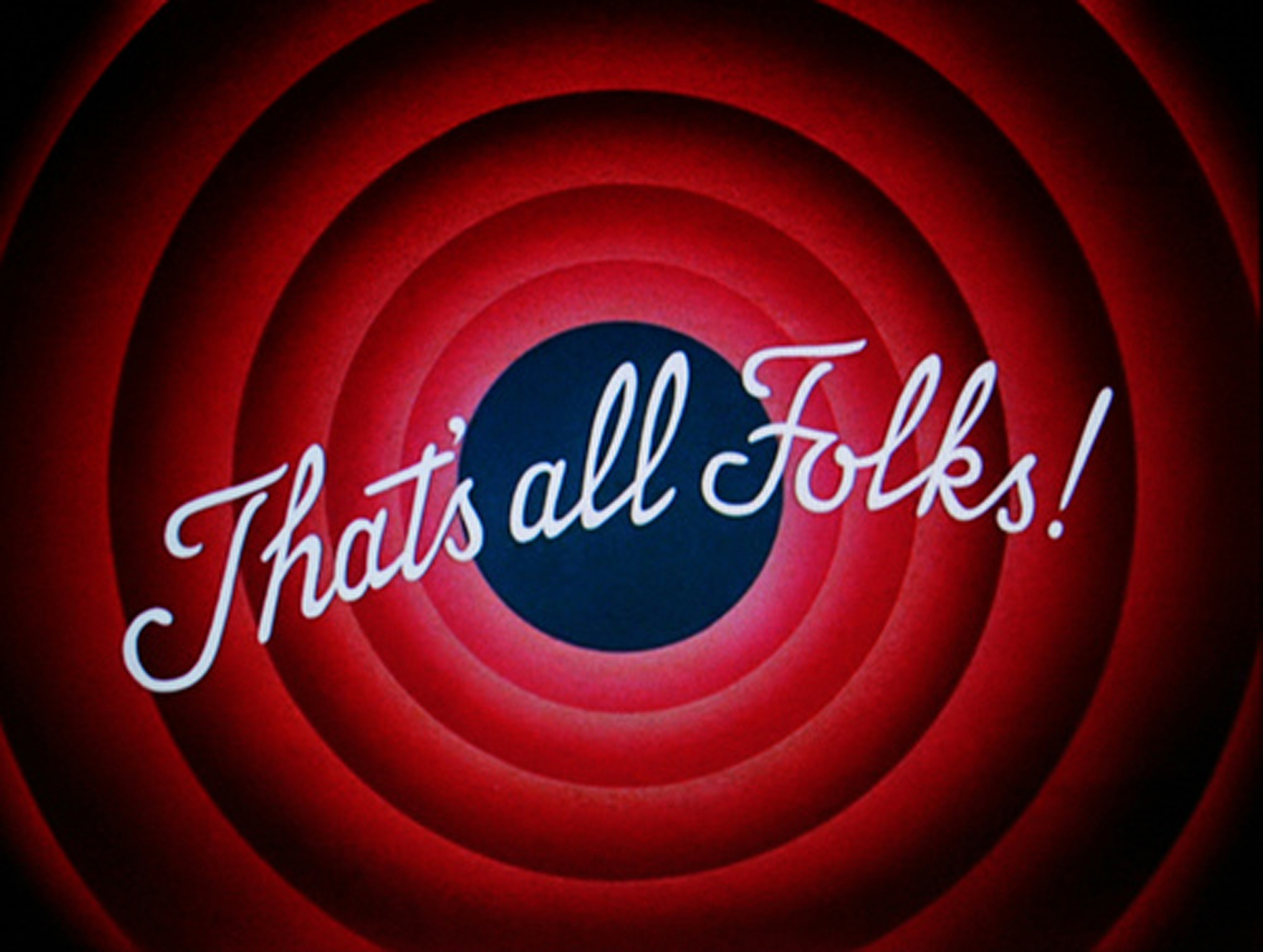 That’s all folks!
80
Teaching evaluation
Please answer the questions on both sides of the form.  This includes the ABET questions on the back
81